Involving Families in Reducing Parental Conflict Service PlanningLocal area projects
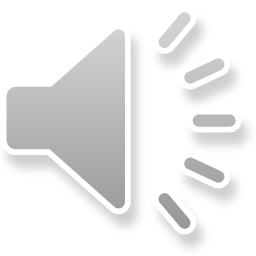 [Speaker Notes: Kathryn
This short presentation will explore upcoming work local areas are carrying out to further involve families in RPC service planning.]
Background
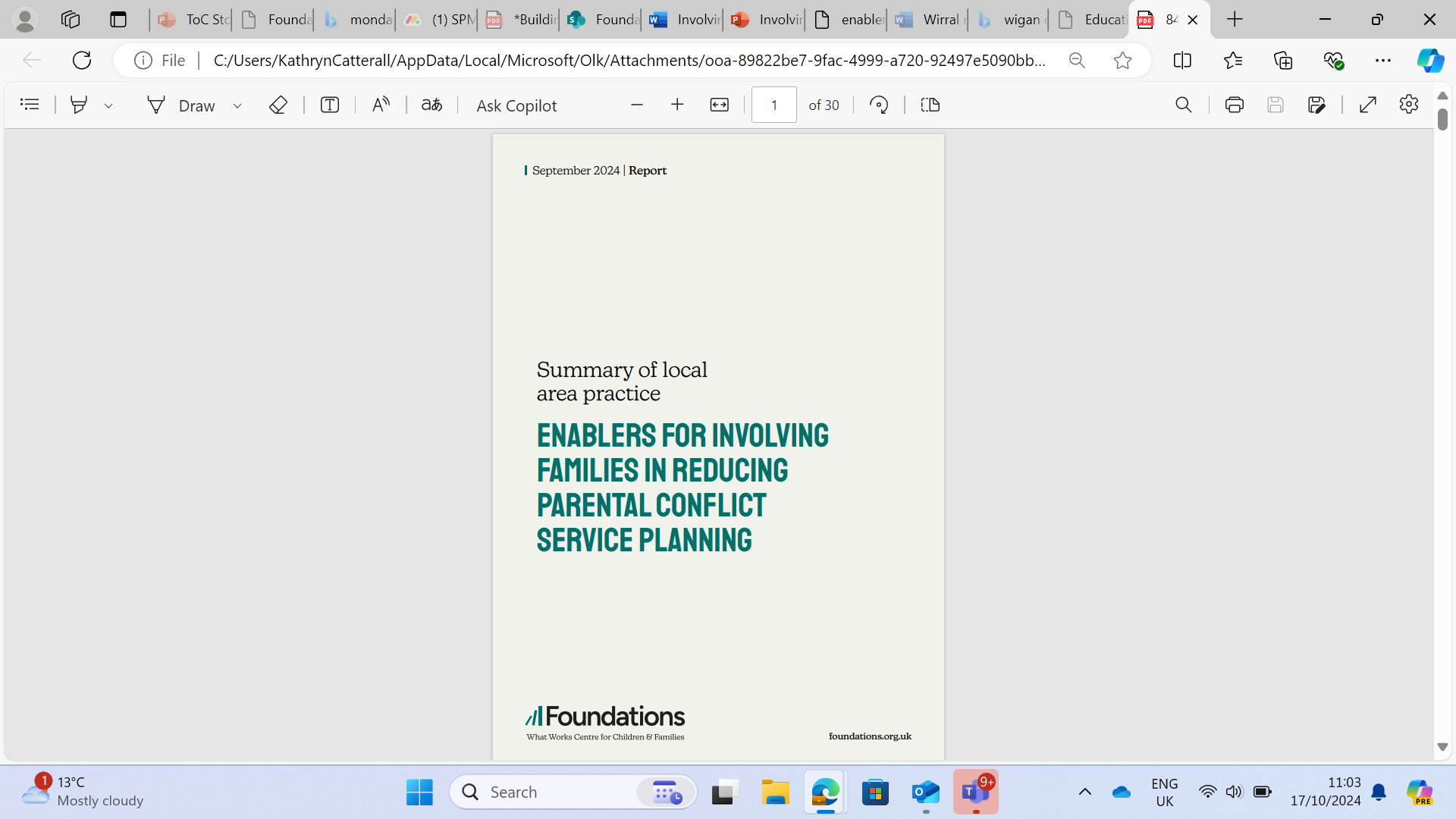 As part of the Reducing Parental Conflict (RPC) programme, there is a focus on capturing family voice and lived experience in strategy and service design. 

There is still further work needed to understand and overcome barriers to involving families in RPC service planning.
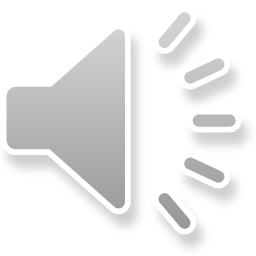 2
[Speaker Notes: Kathryn
As part of the RPC programme, there is a focus on capturing family voice and lived experience in strategy and service design. The rationale for this focus is that services will work better when they are co-designed with those involved at the heart of them, in this case, the children, young people and parents who may have experienced parental conflict. 
Through Foundations’ interactions with local areas, it has been identified that there is still further work needed to understand and overcome barriers to involving families in RPC service planning. 

https://foundations.org.uk/wp-content/uploads/2024/09/enablers-involving-families-reducing-parental-conflict-service-planning.pdf

We are looking to build on the learning explored in the recent publication shown here. This contains case examples from local areas exploring how steps are being taken to involve families in service planning. We are interested to look closer at how this work is developing locally. This report can be viewed via the link on the slide and found on the foundations website.]
EQUALITY, DIVERSITY, INCLUSION & EQUITY (EDIE)
Foundations will encourage local leaders to:

engage diverse community groups 

engage underrepresented families through existing and trusted local relationships

share learning around amplifying enablers and overcoming barriers in this space.
EDIE
Foundations’ goal is to be a leader in all aspects of equality, diversity, inclusion, and equity (EDIE), and we actively encourage decision makers to implement policies, systems and practices which fully reflect the diversity of society. We are committed to considering what can be learnt about racial disparity in every study we carry out. We will speak up for families who experience racial discrimination and use evidence about what works to call for change.
https://foundations.org.uk/about-us/edie/
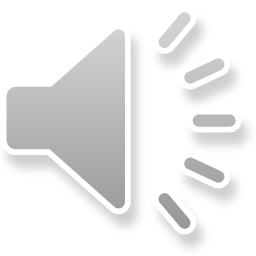 [Speaker Notes: Kathryn

We recognise that there are substantial racial disparities in early intervention and children’s social care that cannot be explained by deprivation alone. Differences in representation of minoritised ethnic groups are present across the children’s social care system. These differences indicate that some groups don’t receive the support they need, resulting in poorer outcomes, while others are more likely to have a higher level of intervention. 
We are committed to considering what can be learnt about racial disparity in every study we carry out. 

You can explore our commitment to EDIE on our website here.

Within this work we will be highlighting EDIE in the local projects as explored on this slide. We will share learning with you around amplifying local enablers and overcoming local barriers as we progress.]
Working with local areas
Foundations is working with three local areas, who are developing projects that focus on involving families in RPC service planning:  
Wigan
Bolton
Haringey.
We will be supporting local areas to share their learning around the amplifying of enablers and overcoming of barriers in this work.
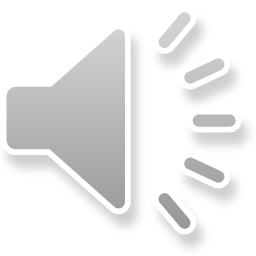 4
[Speaker Notes: Kathryn
we have heard about interesting emerging practice when involving families in RPC service planning such as: 
engaging diverse community groups 
engaging families through existing and trusted local relationships
building the case for involving families in service planning amongst senior and strategic leadership
innovative methods to develop a feedback loop involving families around service design

Foundations are currently working with 3 local areas who are developing projects that focus on involving families in RPC service planning.    
We will be sharing the emerging learning around the amplifying of enablers and overcoming of barriers in this work. 
We are planning to share an update as we learn together so do look out for a follow up presentation in the new year.]
THE DOUBLE DIAMOND
(Design Council, 2017)
Involving Families is at the heart of these local RPC projects. In Wigan and Haringey, the Double Diamond model was used to facilitate co-production, allowing a better understanding of what a family-led approach to service planning would look like, and  avoiding assumptions.
References: The Double Diamond - Design Council
Co-production Project Planner | Iriss
5
WIGAN
Project aims:
Actively reach parents and carers to learn about EDIE barriers and enablers and ensure this feedback informs service planning
Support parents and carers to identify any gaps in the current pre- and post programme offer
Work with parents to co-produce a post programme follow up offer and what this should look like.
WIGAN
Watch ▶ Foundations' Local Development Adviser Vicky Lloyd and Hayley McDermott, Early Help Development Team Manager in Wigan, discuss how a follow-up offer that is shaped and developed by parents may reduce re-referrals into the system and improve the overall parental journey.
The Double Diamond Model (Design Council, 2017)
WIGAN
Targeted survey in 3                         Family Hub areas
Engagement with families to identify support gaps
DISCOVER
DEFINE
WIGAN OVERVIEW
Family engagement in RPC service planning in Wigan
Pre- and post programme offer
Increase understanding of what families’ need from a preventative/universal RPC support offer
Increase understanding of what families identify they need from a post programme “follow-up” support offer
Reflect and embed this learning in service planning.
EDIE:
Test and learn approach to better understand and address barriers
Place and space considerations
Increase the reach to under-served and marginalised communities
Engage both parents in service planning.
Improving the family journey and experience:
Hearing previously unseen or harder to hear voices and embedding within service planning
Increase learning on how best to deliver RPC support to families in their communities.
9
HARINGEY
"Closing the circle and keeping the golden thread going."
The project aims:
Deliver inclusive and accessible family relationship support across Haringey
To learn from our diverse Parent Carer Voices about what a universal reducing conflict offer should look like so that this can be embedded in service planning
To understand from our parents what a universal digital and physical footprint should look like for families experiencing conflict.
[Speaker Notes: Vicky]
HARINGEY
Watch ▶ Emma Higgins, Lead for Supporting Families and Reducing Parental Conflict at Haringey Council explains the project in more detail.
HARINGEY
We used the Double Diamond Model (Design Council, 2017) to structure our co-productive test and learn approach to RPC service planning.
Build on Haringey's ‘be curious’ ethos
Go ‘back to basics’ to understand what Haringey families need before a targeted approach or intervention is required
DISCOVER
DEFINE
HARINGEY OVERVIEW
Family engagement in RPC service planning in Haringey
Universal pathways
Capture diverse family voices by using creative, co-productive methods
Co-design an empowering, preventative  pathway for families experiencing conflict 
Align the pathway to the population needs of Haringey.
Sustainable:
Develop a co-designed digital and physical RPC footprint
Further embed RPC across the local partnerships
Consolidate existing RPC resources and gain better understanding from families about improved access.
Iterative:
Build on Haringey’s strong RPC foundations and practice.
13
BOLTON
The initial part of this work will consult with families across the spectrum of Early Help support, including those in targeted help and those engaged in universal services. 

The project will also aim to engage families underrepresented in RPC services.

Bolton will work alongside trusted voluntary and community sector organisations to carry out consultations with families underrepresented in RPC services. 

These consultations will help shape future RPC services to meet to the needs of all families in Bolton.
Project Aims
To better the perceptions of the RPC service from families engaged in targeted and universal early help
To engage with underrepresented families to consult around RPC service design
To use findings to develop a plan around implementing a parents’ forum.
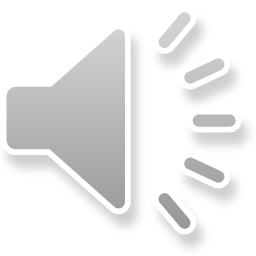 [Speaker Notes: Liv
Currently Bolton offers RPC support as part of their targeted early help, however they are hoping to design an offer for families engaged in universal services too. The information gathered from this project will aim to inform this service, as well as the development of a 'parent's forum'..

As part of this project, Bolton are looking to consult families across the spectrum of support to understand barriers to engaging in RPC services and to improve RPC service design. This includes families engaged in RPC services as part of targeted early help, and families not yet engaged in targeted help but accessing universal services.

Additionally, this project will seek to engage and consult families that are underrepresented in early help more generally. The project will work alongside trusted VCS organisations in the local community to identify and to carry out consultations with families to better understand possible barriers to engaging in RPC services. These consultations will help shape future RPC services to meet to the needs of all families, regardless of background, in Bolton. 

So just to reiterate, the project aims are:
To better the perceptions of the RPC service from families engaged in targeted and universal early help
To engage with underrepresented families to consult around RPC service design and finally
To use findings to develop a plan around implementing a parents’ forum]
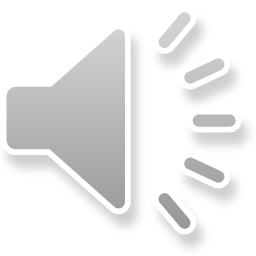 BOLTON
Project activity: October '24 – February '25
Collect demographic needs data- Identify underrepresented groups and contact appropriate VCS organisation to support project
Developing topic guide for focus groups and deliver focus groups with families underrepresented in RPC services
Develop and administer survey for families using targeted help and universal services
Use findings to shape future RPC service design and to inform the set-up of the Parents Forum
Analyse and interpret findings
[Speaker Notes: Liv
I'm going to walk you through a brief overview of the project plan and timeline. 
In October and November we will be conducting a mini needs assessment using service level and national data, to understand which communities are being underrepresented in services relative to the breakdown of local demographic data. We will then use this information to identify appropriate VCS organisations who can carry out consultations in the local communities. 

Also in November we will be developing and administering a family survey for those accessing targeted and universal early help services. 

We will also work alongside the VCS organisation to develop a topic guide that can be used for focus groups with families underrepresented in RPC services.

After those focus groups are delivered and we have received the survey returns, we will spend january analysing and interpreting the findings alongside the internal data analysts in Bolton.

We hope that by February 2025 we will be able to use these findings to inform the design of future RPC services as well contributing to the set up of the parent's forum.

Stay tuned to hear about how this project progresses]
WHAT NEXT?
Consider how you may take some of the steps discussed to enable families to be involved in service planning and design

Look out for future updates as the learning progresses

Look at the report ‘Enablers for involving families in RPC service planning’ for further examples of work in this space.
Thank you to the local areas involved!
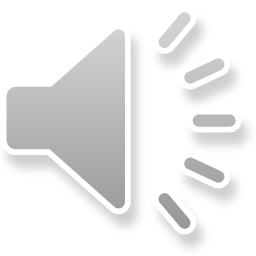 [Speaker Notes: Kathryn
So what next?
Take some time to reflect on the aims and work that has been shared here. Consider how you may progress this work I your local area.
Thank you to the 3 local areas for sharing their exciting projects with us. We look forward to exploring this learning together and will share this with you as the projects progress.
Look out for the update in a couple of months.]